«Формирование функциональной грамотности. Креативное мышление на уроках технологии»
Докладчик:  Учитель технологии
 Николаева М.В.
ПОНЯТИЕ ФУНКЦИОНАЛЬНОЙ ГРАМОТНОСТИ
Функциональная грамотность – это способность человека вступать в отношения с внешней средой и максимально быстро адаптироваться и функционировать в ней.
Что такое креативное мышление ?
Главный принцип креативности – взять то, что уже существует, и использовать это по-другому.
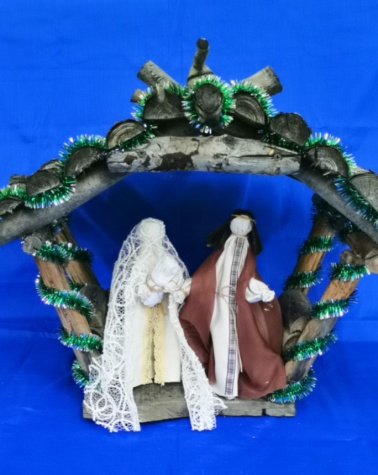 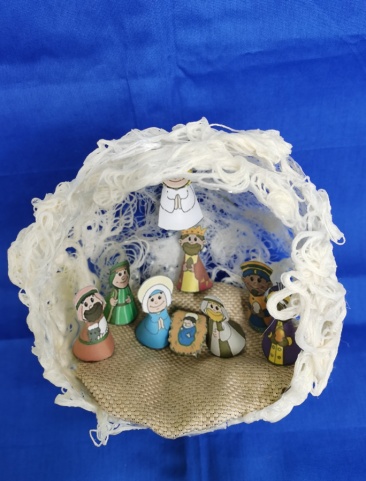 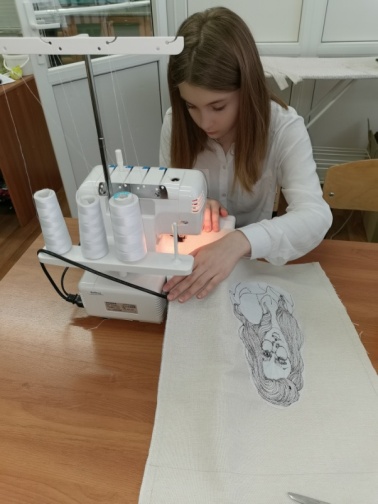 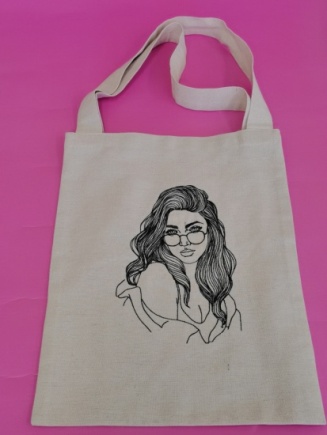 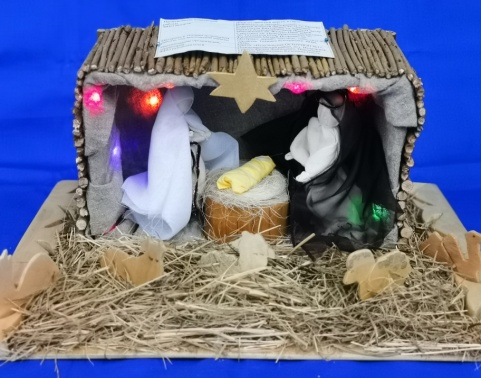 Развитие креативности учащихся на уроках технологии
Формы учебной работы
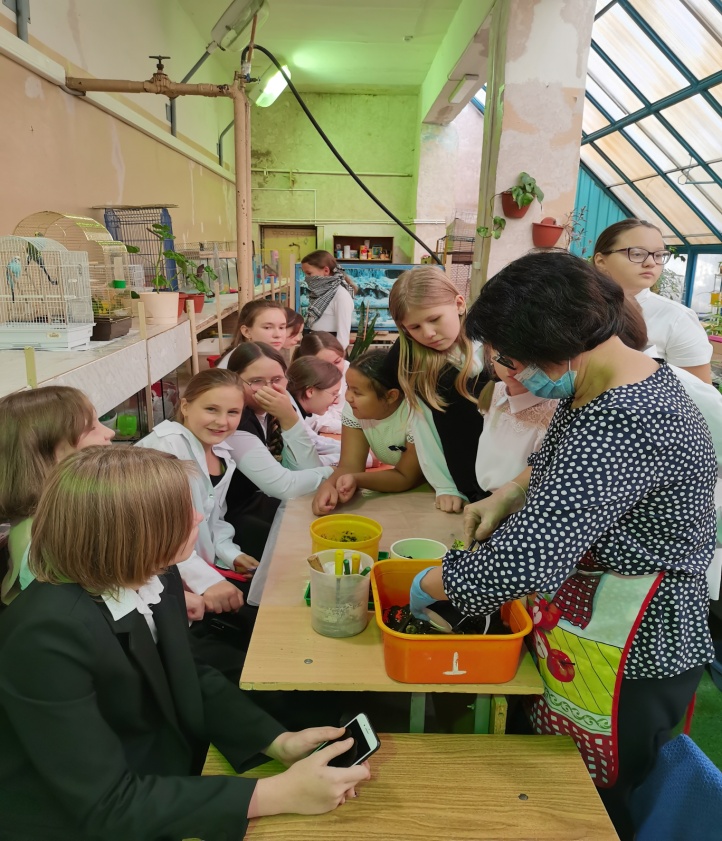 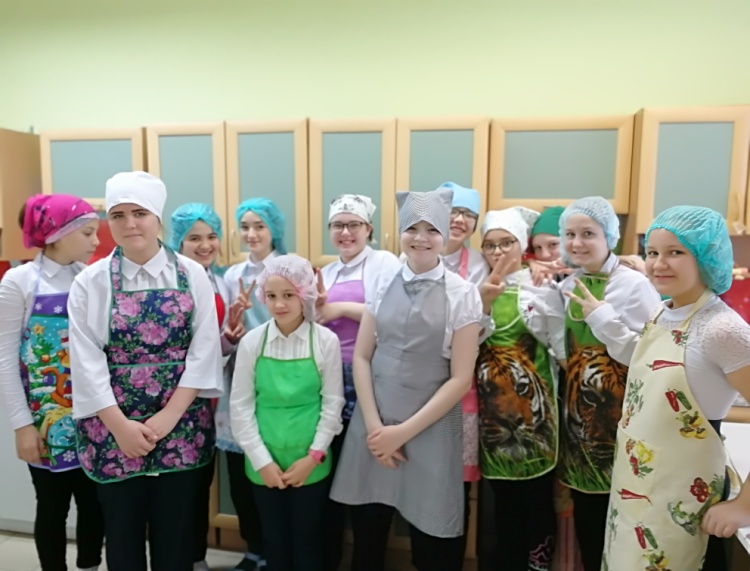 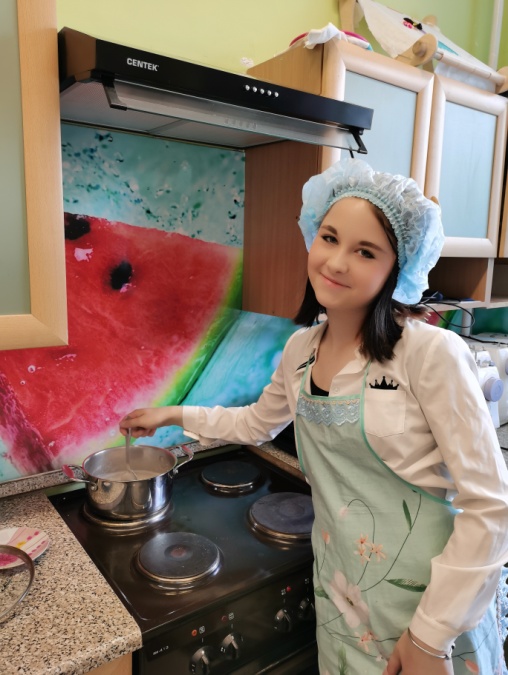 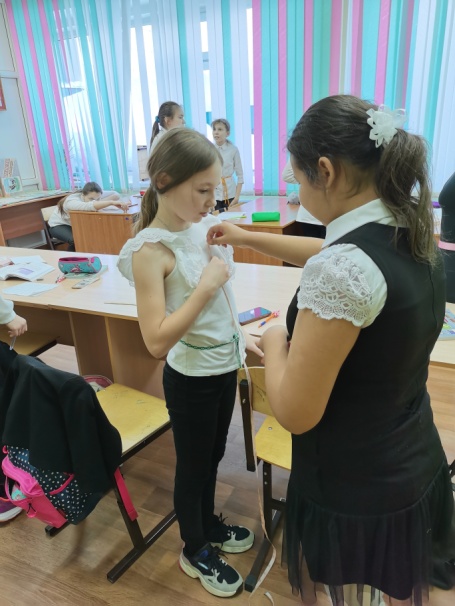 Принципы развития креативности учащихся
принцип развития мотивации к творческой деятельности;
 принцип развития умений самообразования и самовоспитания;
 принцип приоритета творческой деятельности;
 принцип согласования педагогического процесса и индивидуальных особенностей учащихся;
 принцип выбора форм обучения, обеспечивающих самостоятельность и творчество учащихся.
Классификация уроков по основному типу обучения
Основная цель - раскрытие творческого потенциала ученика
Задачи:
 подобрать комплекс упражнений и заданий для вовлечения детей в творческую деятельность;
 разработать и апробировать конспекты уроков технологии, используя различные приемы и методы для развития творческих способностей учащихся;
 способствовать повышению интереса к урокам технологии.
Комплекс упражнений и заданий для вовлечения детей в творческую деятельность
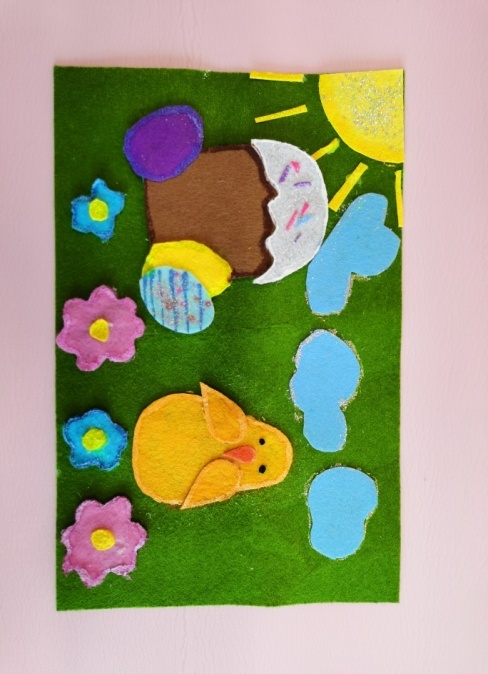 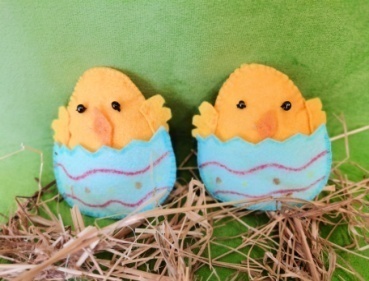 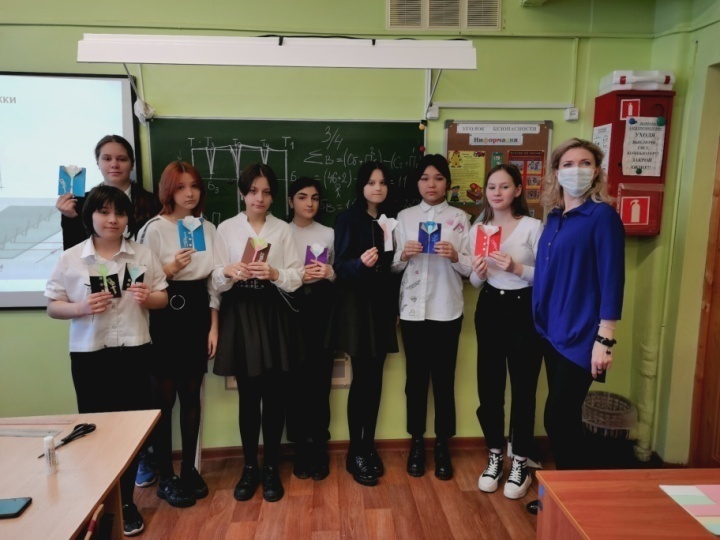 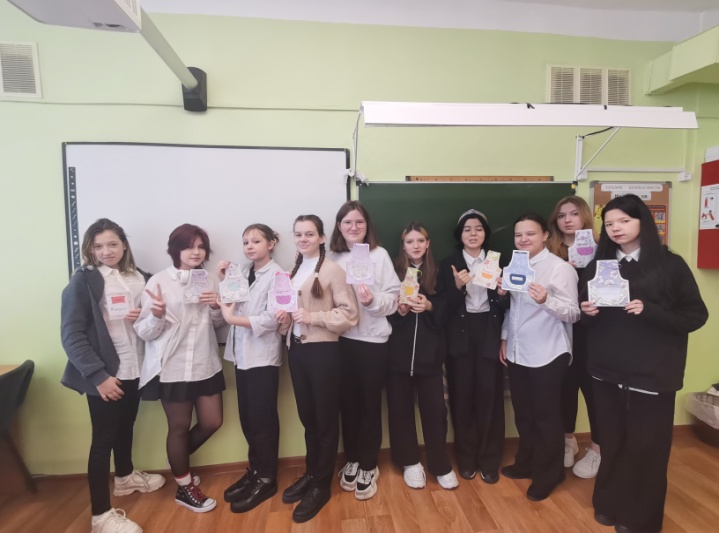 ИКТ технологии
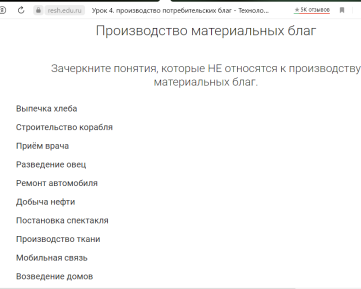 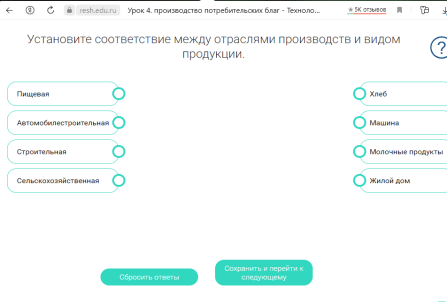 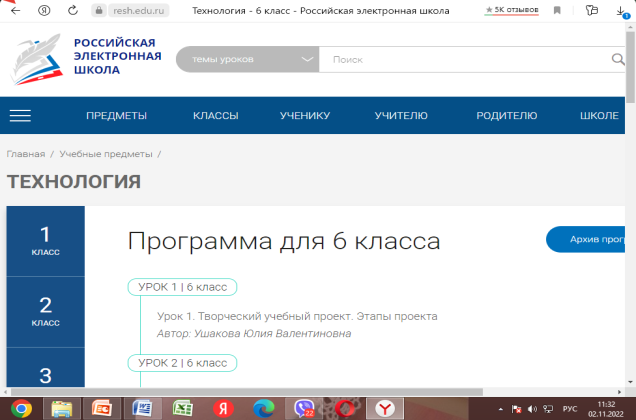 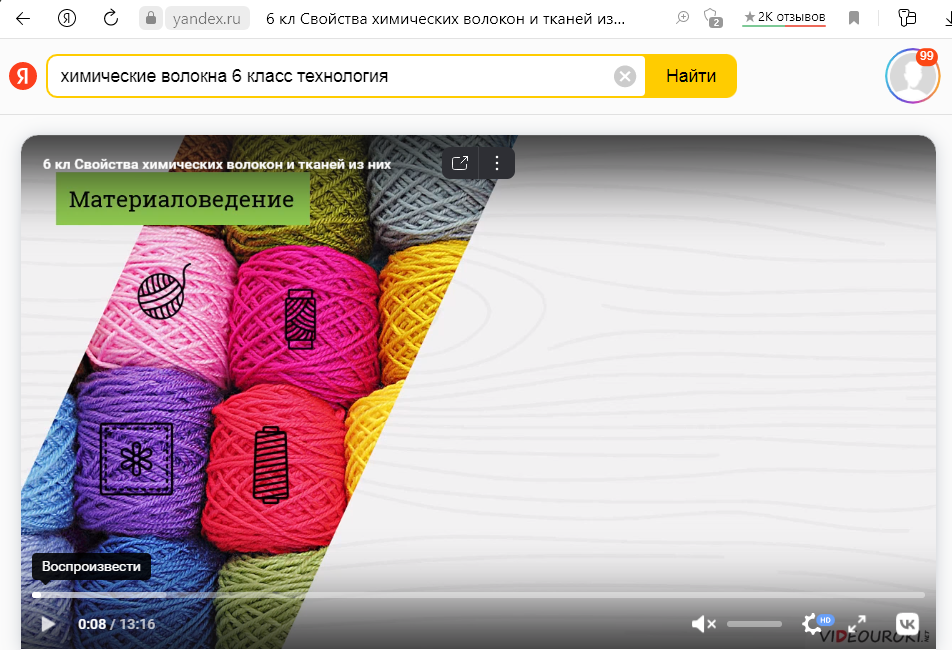 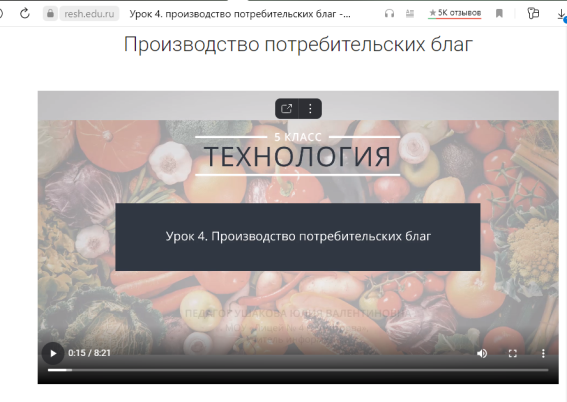 Метод проектов
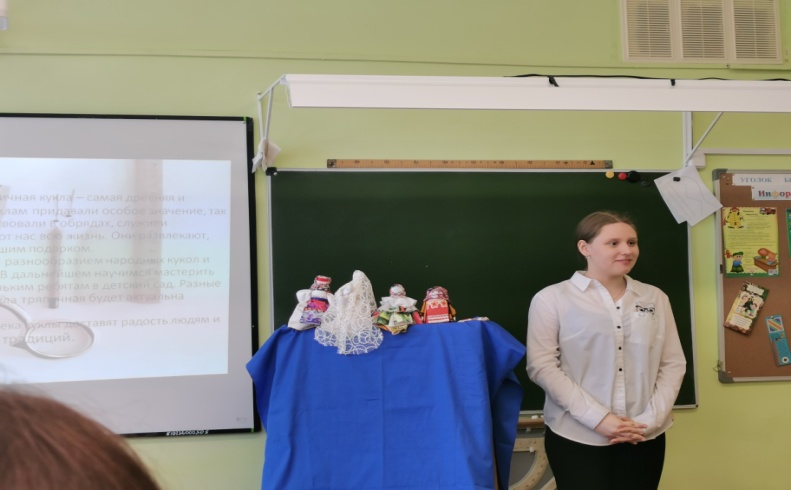 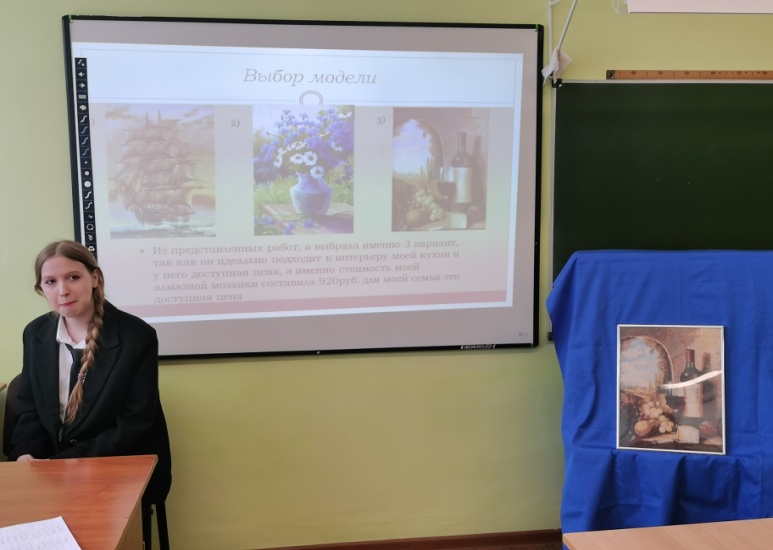 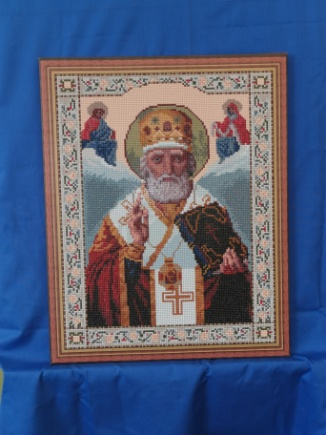 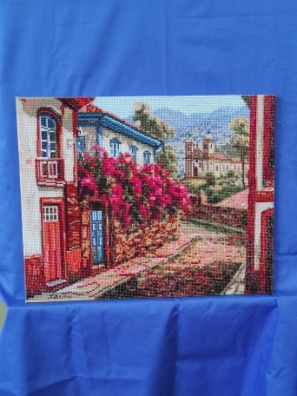 Атмосфера доброжелательности
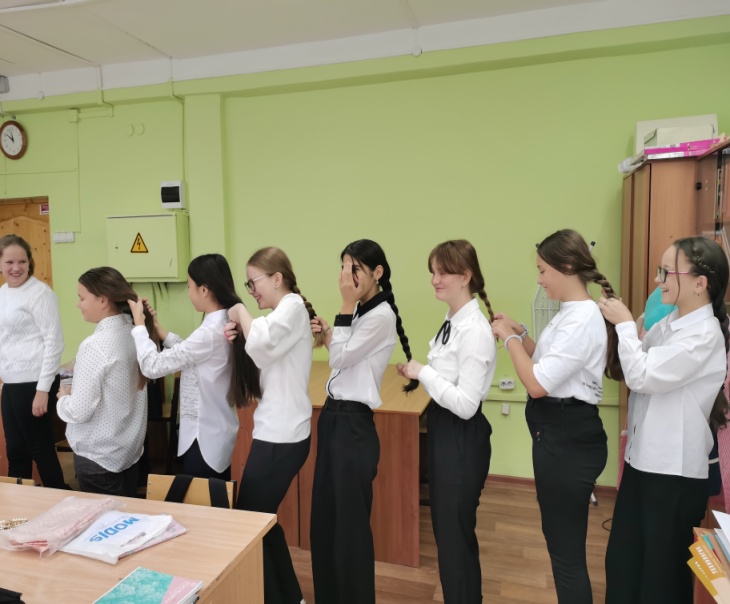 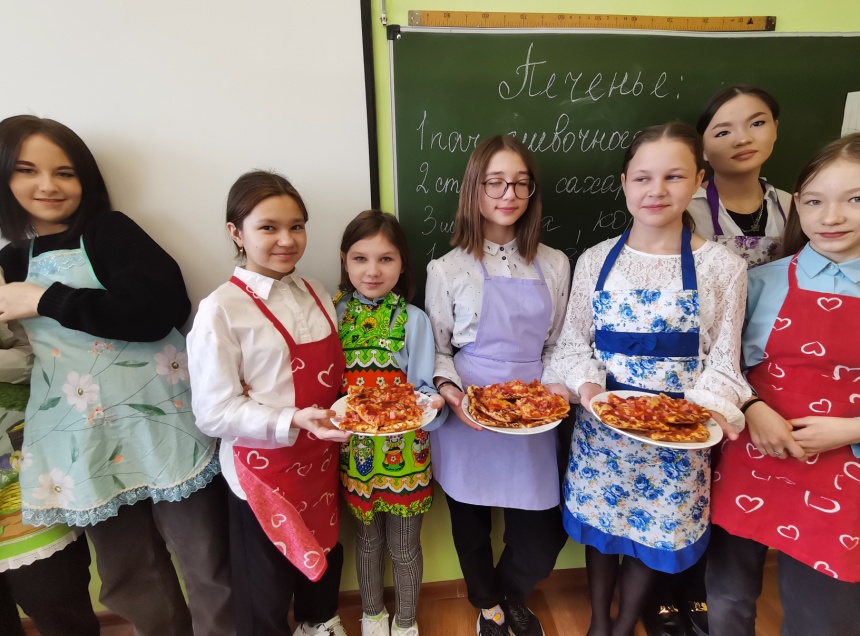 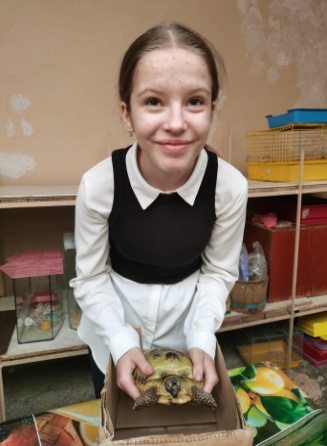